PowerFlarm and ADS-B for dummies
Ramy Yanetz
Feb 2018
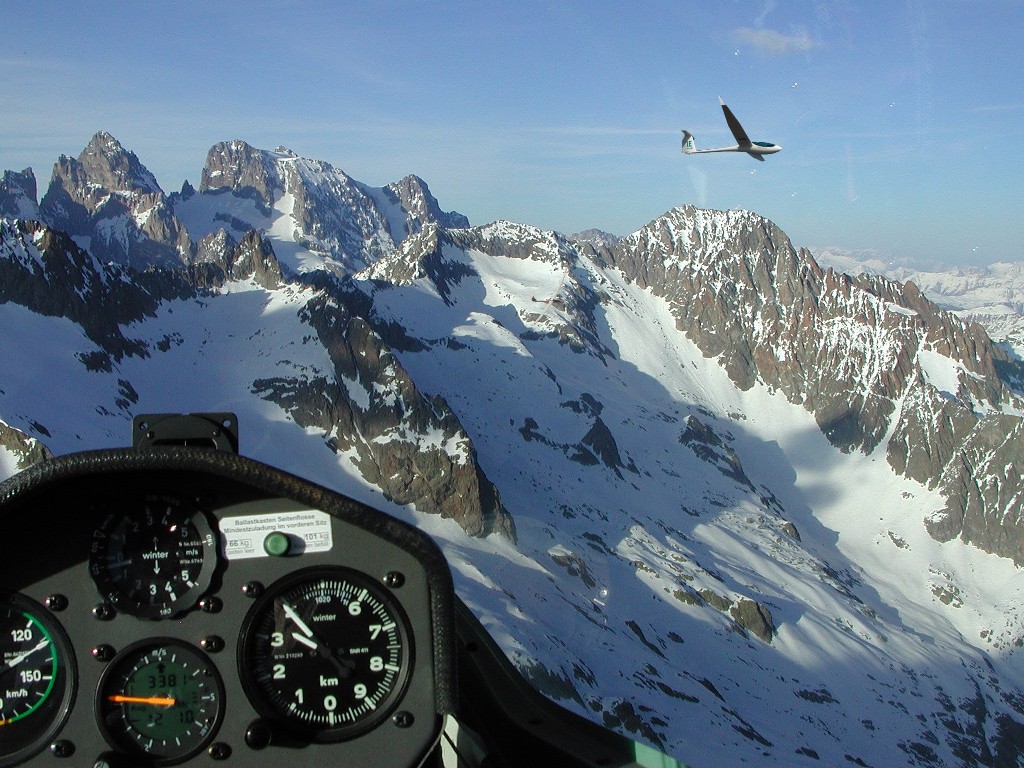 Where’s the danger?
‘... the physical limitations of the human eye are such that even the most careful search does not guarantee that traffic will be sighted.’
Australian Transport Safety Bureau
What is Powerflram
The FLARM collision avoidance system was developed for glider pilots, by glider pilots. 
FLARM warns FLARM-equipped pilots of impending collisions plus gives the location of non-threatening nearby FLARM-equipped gliders. 
It only works if both gliders have FLARMs. 
FLARM knows about the unique flight characteristics of gliders, and stays quiet unless there is a real hazard. 
PowerFlarm also "sees" transponder and ADS-B equipped aircraft but those aircraft do not see PowerFlarm equipped aircraft.
Many GA aircrafts already using ADS-B
How powerflarm works
GPS position, pressure altitude
Each device calculates, transmits and compare predicted flight paths
Warnings are issued in accordance with the time remaining to a possible collision, not distance, thus  eliminating false alarms in thermals
Multi level of warnings, with an audible collision alarm 6-8 seconds from possible collision
Distance, bearing and altitude difference are displayed
In addition powerflarm receives (but not transmit) ADS-B targets and provide similar alerts as flarm targets
Powerlarm receives Mode C transponder signal, and displays distance and altitude difference (but no bearing)
Mode C displayed as a circle
Who‘s using it
Over 25,000 units installed worldwide
Virtually all gliders in central Europe are equipped
Most cross country pilot in Region 11
Virtually all contest pilots
A growing number of PowerFLARM installations in powered aircraft
Misconceptions
Midairs are rare
After stall/spin, midair collision is roughly tied for second as a source of fatalities from accidents involving gliders.
Before powerflarm was introduced, there used to be an average of 1 midair per year in the US with 50% fatality rate. 
Powerflarm is expensive
PowerFLARM costs about the same as a parachute and it gets used a lot more often....avoiding a midair collision is clearly preferable to a bailout after the fact.
It is not effective since many pilots fly without Powerflarm 
There are other bigger risks
I don’t need flarm – I have transponder. 
I don’t need flarm – I can use See and Avoid effectively.
[Speaker Notes: See and avoid works poorly. Our eyes can not detect a non moving target at collision course at fast closing speed especially when flying level. How often do you scan the horizon when flying under cloud street?]
More Myth and Misconceptions
The big sky theory
I don’t need PF since I don’t fly contest
I am willing to take the collision risk  
It is complicated to install, no place, antenna location, will drain battery etc 
Powerflarms do not work well, have issues
[Speaker Notes: The Sky is not big for soaring pilots. We congregated in thermals and convergence lines under cloud street typically 1 mile wide by 2000 feet deep!
Powerflarm is not just for contest. As long as you fly cross country where other gliders fly, especially in region 11, you need PF. Have you ever been surprised by another glider over the Sierras or Whites showing up on your canopy? Then you need it. 
We are not willing to take the risk.  We need to protect ourselves from you. If you don’t want or don’t know how to use it, just turn it on and ignore it. It will still protect us from you. 
You can install in an hour. Experiment with Antenna locations before making them permanent. Antennas do not need to be installed by the book to work. as long as you can find a space for a cigarette box size device behind your panel you are fine. Rectangular display is small and thin and can be mounted or even velcroed almost anywhere. Battery drain is low. 
All main issues were resolved. Most issues are user errors, setup/configuration/installation issues. When installed, configured and used correctly it performs as well or better than claimed. About 10-20% have real issues which may need repair, normally poor reception or poor transmission. Portable has more issues.]
PF Benefits
May save yours and others lives
Far less midairs worldwide since it was introduced. 
Already saved lives
Situational awareness, advance warning
Find where to tow to
Find thermals
Decide where to go next
Compare climb rates
Buddy flying
Flight recorder
Type of Flarm devices
Classic Flarm
Only provide flarm alerts, not ADSB and transponder
Does not work in the US
Powerflarm Core (brick)
Permanent installation
Powerflarm Portable
More popular in clubs and as loaners in contests
Recommendations
Get a brick (core) unless you need a portable device
Portable and brick (core) are not the same. They have different UI. 
Get the 57mm flarmview display if you have space. 
Clearnav, LXNAV, SeeYou are all good alternatives to flarm display 
Stealth mode not recommended
Read the manual
Norcalsoaring.org->Documents and Articles->under aircraft manuals
Performance
When installed and configure correctly, most pilots report 2-4 miles flarm range on average in front (occasionaly up to 10 miles) and 1-2 miles behind
Use the FlarmRange online tool with your recorded IGC file to analyze your range
Mode C and ADS-B ranges are much longer
Portable installation
Can be velcroed on glare shield
Powerflarm portable need to be connected to external power or 6 internal AA batteries
Do not connect to external power with batteries inside, unless rechargeables!
To use in another glider which has no external power connector, all you need is to bring velcro and 6 AA batteries
Configuration
Use online configuration tool. 
Upgrade to latest firmware once per year
Register on FlarmNet and download latest flarmnet database (keep updating it)
Club units are already configured, registered and have latest firmware. Do not change configuration!
Operation
Press button for at least 3 seconds
Wait for the disclaimer and press OK within 5 seconds
Radar like display will show up
Turn the knob to change zoom level – recommending 1-2 mile range
Long press to turn off
If you don’t know how to use it, or don’t trust/care about it, just turn it on so other Powerflarms will see you.
Questions/issues? Contact your powerflarm crew chief.
Powerflarm portable display
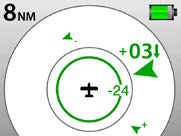 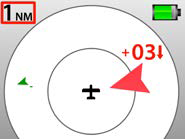 Cockpit procedures
Maintain a good visual scan for other traffic. Power Flarm is an aid, not a solution. We must not rely solely on Power Flarm to “see and avoid” other gliders
ADS-B target looks similar to flarm target. 
If you only see a green/orange/red circle it is a non directional mode C alert
On FLARM/ADS-B alarm (directed target, with bearing): 
Brief glance at the display to determine bearing to target
Make visual contact
Take evasive action.
 If no visual contact  - push or pull, it is faster than rolling
ADS-B
What is ADS-B
NextGen surveillance technology in which an aircraft determines its position via satellite navigation and periodically broadcasts it, enabling it to be tracked constantly and accurately.   
ADS-B Out will be mandated starting 2020 in certain airspaces
ADS-B In (receiving) is not mandatory
Two types: 1090ES and UAT
1090ES is using Mode S transponder and is much more common
Is it required for gliders?
Gliders are exempt the same as transponder exemption
After 1/1/2020 it will be required in the same airspaces transponders are required today
So no impact to gliders unless you fly in class A,B,C (and above class C below 10K)
So not required but recommended as transponders are recommended today. It will further reduce your risk of midair with GA.
Benefits
Better visibility to ATC and airliners
Much better visibility to GA 
Many GA aircrafts now carry ADS-B In 
Visibility to PowerFlarms
Powerflarm displays ADS-B traffic 
Longer range than Flarm
Better tracking than Spot/InReach
SAR can easily find you in case of a crash
Is it expensive? Should I consider it?
It depends. Fresh full compliance install can be expensive (few thousand dollars)
Voluntary installation as a “TABS” device (non compliant) is relatively cheap and highly recommended especially if you already have a Trig mode S transponder (less than $500)
If you already have a Trig mode S transponder you should seriously consider installing ADS-B. Full 2020 compliance is NOT required unless you plan to fly is class A/B/C
Installation Options
Experimental gliders can use a TT22 Transponder and TN72 GPS to meet full 2020 ADS-B Out requirements.
Adding TN72 GPS to TT22 is an easy low cost solution for full compliance
Easy to install and configure
All gliders including certified can add TN72 GPS to either TT21 or TT22 Trig transponder as “TABS” device which does not require compliance. 
TABS is not certified to fly in class A/B/C but otherwise all the same benefits as full compliance
Certified gliders will need to install a more expensive and complex system (TN70)  to meet full compliance
Logbook entry is sufficient
Which Trig transponder do I need
Mode S transponder
TT22 recommended
For non compliance you can use TT21. You just need to send it for a free firmware upgrade. 
For full compliance in an experimental you will need TT22. You can upgrade a TT21 to TT22 for $900.
Conclusion
By adding the Trig TN72 to my Trig TT21 transponder and PowerFlarm I now have full ADSB In and Out system, in addition to Flarm. 
I my early days of XC before having transponder and powerflarm, I had many close calls and near misses with gliders and GA, even airliners
Nowadays the only close calls I have are with non powerflarm equipped gliders…
Questions?